Living By Chemistry
Unit 1 Alchemy
Matter, Atomic Structure and Bonding
Defining Matter
Lesson 3: What’s the Matter?
Modern chemistry is defined as the study of matter.
What do you think matter is?
Name two things that are matter and two things that are not matter.
ChemCatalyst
What is matter?
Key Question
define matter.
classify an item as matter or not matter.
You will be able to:
Work in groups. Fill out the information for Lesson 3 Activity
Prepare for the Activity
The items that are clearly matter are all objects, or things, that are tangible.
Energy and ideas are not matter, but they involve matter.
Matter has some sort of dimension and substance to it.
In your Notebook: Discussion Notes (1 of 3)
A good definition should work 100% of the time.
Here are some textbook definitions of matter:
Matter: Anything that has substance and takes up space.
Matter: Anything that has mass and volume.
Discussion Notes (2 of 3)
Energy is the ability to do work or make reactions happen.
Discussion Notes (3 of 3)
What is matter?
Matter is everything that has substance and takes up space, or that has mass and volume.
Ideas and energy are examples of things that are not matter.
Chemists study all kinds of matter.
Notebook:  Wrap Up
Which of the following can be classified as matter?
beam of sunlight
an automobile
an idea
your breath
rain
sadness
Check-in (check your answers with Ms. Robbins)
Use Clever to access your Text Book through the Sapling Learning Icon
Homework assignment is outlined on your Lesson 3 worksheet
Pg. 8 #s 1  & 2
Pg. 12 #s 1-6
Homework
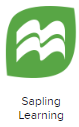